H. AYUNTAMIENTO
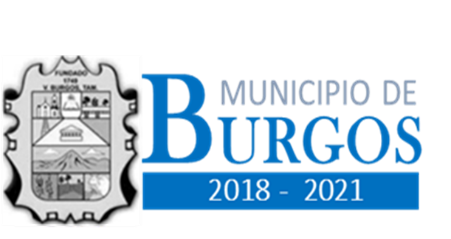 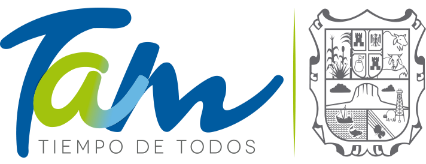